Nowe spojrzenie na edukację: jak technologie komputerowe wpływają na zmiany w kształceniu.
Dr Marcin Kleban, UJ, Kraków
@makle1
Tydzień Akademicki, PWSZ Krosno, 24 marca 2014
Pytania i komentarze?
Twitter: #pwszkrosno
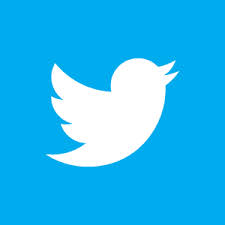 Tydzień Akademicki, PWSZ Krosno, 24 marca 2014
Wpływ technologii na kształcenie
Obniża się wiek, w którym zaczynamy korzystać z komputerów, np. w Szwecji 50% 3-latków korzysta z Internetu, 90% 6-latków
Cyfrowi natywni? (Prensky, 2001)
Pokolenie wychowane na multimediach
Smartfony coraz bardziej powszechne (44% uzytkowników telefonów*), wśród dzieci i nastolatków (74%) oraz wśród młodych dorosłych(20-29 lat- 70%)  w Polsce.
*źródło: Marketing mobilny w Polsce 213/2014, dane dot. 01. 2014.
Tydzień Akademicki, PWSZ Krosno, 24 marca 2014
Wyzwania dla kształcenia instytucjonalnego
Wykorzystanie wiedzy dostępnej w przestrzeni otwartej
Rozwijanie cyfrowych umiejętności
Nauczanie na odległość
Współpraca na odległość
Nowe wyzwania w sferze oceniania
Tydzień Akademicki, PWSZ Krosno, 24 marca 2014
Wykorzystanie wiedzy dostępnej w otwartej przestrzeni sieciowej
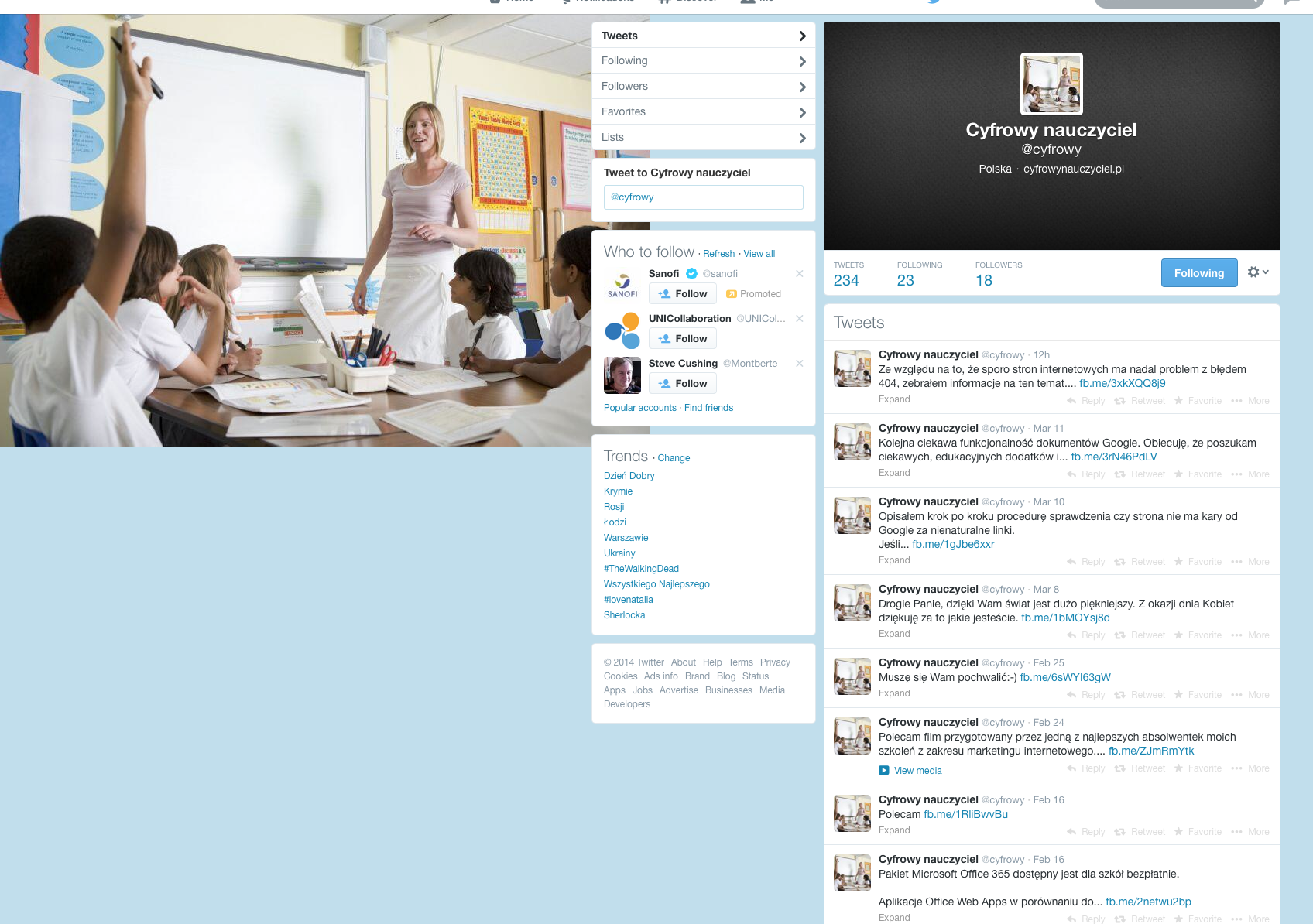 Tydzień Akademicki, PWSZ Krosno, 24 marca 2014
YouTube: wiedza (prawie) na każdy temat
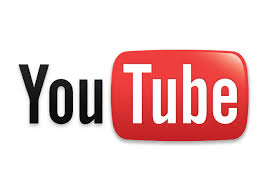 Yo    ma dopiero 9 lat !
Tydzień Akademicki, PWSZ Krosno, 24 marca 2014
Twitter: społeczności
Tydzień Akademicki, PWSZ Krosno, 24 marca 2014
Curation: zachowywanie treści: Pininterest, Scoop.it
Tydzień Akademicki, PWSZ Krosno, 
24 marca 2014
Blog
Tydzień Akademicki, PWSZ Krosno, 24 marca 2014
MOOCs: otwarte kursy online
MOOC (ang. Massively Open Online Courses): upowszechniają wiedzę
Są narzędziem promującym kształcenie w tradycyjnych instytucjach (uniwersytety)
2 typy: 
- xMOOC: zinstytucjonalizowany MOOC: Coursera, Udacity i inne
- cMOOC: otwarte formy współuczestnictwa w kursie, zakładają uczenie się wzajemne, przenikanie się ról nauczyciela i ucznia, „przechowywanie” treści i dzielenie się wiedzą
Tydzień Akademicki, PWSZ Krosno, 24 marca 2014
xMOOC: przykłady USA i partnerzy
Tydzień Akademicki, PWSZ Krosno, 24 marca 2014
MOOCs w Europie
Tydzień Akademicki, PWSZ Krosno, 24 marca 2014
xMOOC: Polski MOOC
Tydzień Akademicki, PWSZ Krosno, 24 marca 2014
MOOC: statystyki
Tydzień Akademicki, PWSZ Krosno, 24 marca 2014
cMOOC: uczenie się w społeczności
Tydzień Akademicki, PWSZ Krosno, 24 marca 2014
Rozwijanie umiejętności cyfrowych
Umiejętności cyfrowe to: 

Rozumienie
Tworzenie
Remiksowanie
Krytyczne ocenianie
Tydzień Akademicki, PWSZ Krosno, 24 marca 2014
Rozumienie
Wybór właściwego narzędzia do nauki i zdobywania wiedzy
Wiedza na temat narzędzi cyfrowych i ich wykorzystywania
X-pro II, Valencia??
Obsługa programów
Tydzień Akademicki, PWSZ Krosno, 24 marca 2014
Tworzenie
Narzędzia web 2.0
Blogi
Video
Fotografie, grafiki
Strony internetowe
Strony i grupy Facebook, Google+
Wpisy na Twitterze, znaczniki, np. #nauczyciel
Wpisy na Instagram i znaczniki, np.  #szkoła
Wiadomości: Whatsapp, Snapchat
Tydzień Akademicki, PWSZ Krosno, 24 marca 2014
Remiksowanie
Tydzień Akademicki, PWSZ Krosno, 24 marca 2014
Remiksowanie: memy
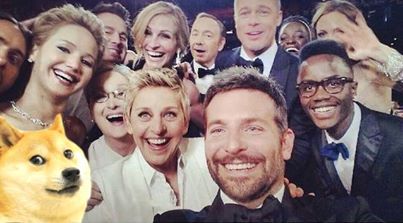 Tydzień Akademicki, PWSZ Krosno, 24 marca 2014
Remiksowanie: memy
Tym zajmują się uczniowie….
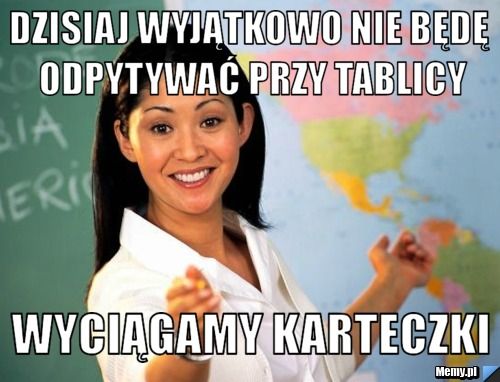 Tydzień Akademicki, PWSZ Krosno, 24 marca 2014
Krytyczne ocenianie
Umiejętność oceny przydatności zastosowania narzędzi do osiągania wybranych celów, ocena możliwości i ograniczeń technologii, np.: 
Dropbox: zalety: umożliwia przechowywanie dokumentów/plików medialnych w chmurze, współdzielenie plików i folderów, wada: nie ma możliwości współredakcji plików w czasie rzeczywistym
Umiejętność dokonania krytycznej oceny źródeł informacji i ich wykorzystania przez innych, np. w celach komercyjnych, promowania ideologii lub osiągania celów politycznych
Umiejętność dokonania krytycznej oceny wartości wiedzy zawartej na stronach internetowych czy sieciach społecznościowych
Tydzień Akademicki, PWSZ Krosno, 24 marca 2014
[Speaker Notes: banalne treści,]
Nauczanie na odległość i kształcenie mieszane (blended learning)
Efektywne wykorzystanie dostępnych platform edukacyjnych
Potrzebne są umiejętności pedagogiczne
Wykorzystanie technologii mobilnych
Nauczanie przekraczające bariery czasowe i przestrzenne
Tydzień Akademicki, PWSZ Krosno, 24 marca 2014
Współpraca na odległość
Klasa/grupa jako zespół ludzi, również odległych od siebie  w sensie geograficznym
Zalety:
Kształcenie umiejętności cyfrowych
Kształcenie umiejętności współpracy w grupie
Kształcenie kompetencji interkulturowej
Zagrożenia: 
współpraca nauczycieli, różnice w harmonogramach, strefach czasowych, różnice w poziomie cyfrowych umiejętności, różne wymagania i oczekiwania
Tydzień Akademicki, PWSZ Krosno, 24 marca 2014
[Speaker Notes: Przykłady telekolaboracji w mojego doświadczenia z Pampeluna, z Francją]
Nowe wyzwania dla oceniania
Uczenie się jako uczestnictwo w społecznościach zgłębiających wiedzę
Jak zmierzyć i ocenić aktywność w sieci?
Jak zmierzyć i ocenić uczestnictwo w społecznościach?
Gdzie wyznaczyć linię pomiędzy prywatnością a treściami dostępnymi publicznie ?
Tydzień Akademicki, PWSZ Krosno, 24 marca 2014
[Speaker Notes: Ni etylko tes: pytane, odpowiedź, ale oceniania uczesnrtictwa]
Jak oceniać aktywność w sieci?
Możemy oceniać: wytworzone obiekty cyfrowe uczniów/studentów, umiejętności cyfrowe, aktywność w osobistych przestrzeniach kształcenia (ang. personal learning spaces) – Portfolio
Formalne docenianie osiągnięć cyfrowych: Przykład: otwarte odznaki edukacyjne (np. Mozilla Open Badges)
Tydzień Akademicki, PWSZ Krosno, 24 marca 2014
Ocenianie: odznaki
Zdjecie: Bob McGrath , The Chronicle of Higher Education
Tydzień Akademicki, PWSZ Krosno, 24 marca 2014
Szanse dla edukacji
Elastyczne formy edukacji: przekraczanie barier czasu, przestrzeni
Umiędzynarodowienie nauczania
Personalizacja kształcenia
Aktywna rola studentów/uczniów
Zwiększenie mobilności nauczycieli i studentów/uczniów
Praca w społecznościach skupionych wokół własnych zainteresowań
Tydzień Akademicki, PWSZ Krosno, 24 marca 2014
Podsumowanie
Nieuchronne zmiany w edukacji wywołane szerokim dostępem do wiedzy
Konieczność wykorzystania wiedzy istniejącej w otwartym dostępie
Konieczność kształcenia umiejętności cyfrowych
Szanse dla edukacji: powszechność edukacji, uczenie się od najlepszych, przekraczanie barier edukacyjnych
Tydzień Akademicki, PWSZ Krosno, 24 marca 2014
Jak wprowadzać innowacje?
Bycie liderem nie jest najważniejsze….
Tydzień Akademicki, PWSZ Krosno, 24 marca 2014
Dziękuję za uwagę!


Marcin Kleban @makle1
Tydzień Akademicki, PWSZ Krosno, 24 marca 2014